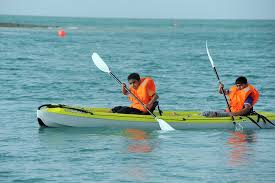 الرياضات المائية
الرياضات المائية :    
     هي أنواع من الألعاب الرياضية التي تمارس حصراً بوجود الماء، تمارس بعض الألعاب المائية ضمن الماء وبعضها على سطحه فقط، والبعض الآخر تحته، و من أشهر الرياضات المائية ضمن الماء كل من السباحة بمختلف أنواعها بالإضافة إلى السباحة المتزامنة، والغطس من على منصة ثابتة أو متحركة وكرة الماء،ومن أشهر الرياضات المائية على سطح الماء رياضات التزلج على الماء وركوب الأمواج وركوب القوارب الشراعية وركوب الطوافات ، والملاحة الشراعية، والتجديف، بالإضافة إلى سباق القوارب وسباق اليخوت وركوب الكاياك وقارب الكانو، وكرة ماء ، أما الرياضات التي تمارس تحت الماء فهي الغوص بشكل رئيسي. 
-	كرة الماء
هي عبارة عن لعبة كرة داخل حوض السباحة، تتكون بشكل أساسي من فريقين مكون كل منهما من سبعة لاعبين وعن طريق القاء الكرة باليد لبعضهم البعض يتم تسجيل واحتساب الأهداف بإدخال الكرة في مرمى الفريق الخصم.
-	الغوص
هو عبارة عن الغطس داخل الماء عن طريق نقطة انطلاق أو من منصة مرتفعة، ويتم استخدام عدة أدوات خاصة تساعد على التنفس تحت الماء.
-	التزحلق على الماء
وهي الرياضة التي يستخدم فيها اللاعب لوح خشبي وتتطلب من اللاعب مهارات خاصة في حفظ التوازن.
-	ركوب الكاياك 
الكاياك عبارة عن زورق طويل نسبيًا يستطيع اللاعبين الإبحار به عن طريق التجديف، ويمكن أن يسبح في الأنهار العذبة الهادئة أو في الشلالات العاتية. 
-	التجديف
رياضة تتكون من سباق السرعة في خط مستقيم على مسافة أقصاها 2000 متر. تجري سباقات هذا النوع من الرياضة في المياه الهادئة في قوارب مصممة لهذا الغرض.
السباحة Swimming :

      تعد السباحة احدى الرياضات المائية والتي تستعمل الوسط المائي وسيلة للتحرك عن طريق الذراعين ،الجذع والرجلين  وبدون إتقان السباحة لا يمكن ممارسة الرياضات المائية الأخرى, إذ تتميز بإمكانية ممارستها من قبل المراحل العمرية المختلفة ، وتعتبر وسيلة للارتقاء بكفاءة الإنسان بدنياً ومهارياً وعقلياً واجتماعياً ونفسيا, وهي  واحدة من الرياضات الشعبية المهمة التي يمارسها معظم شعوب العالم، ذكوراً وإناثا في مختلف الأعمار، وليس من الضروري أن تمارس بالقوة والعنف اللذين يظهران أحياناً في المنافسات، وإنما يمكن للشخص أن يطوعها وفقاً لقوته فيجعل منها وسيلة للراحة والاسترخاء وتجديد النشاط. 
اهمية السباحة:
تبرز أهمية السباحة في :-
  1- من خلال التمارين المائية يتم رفع درجة كفاءة القلب وتنشيط الدورة الدموية وزيادة سعته.
2- تساعد على زيادة مرونة المفاصل والحفاظ على رشاقة الجسم وعدم تصلب مفاصل الجسم كافة.
 3- تساعد في معالجة  إصابات الفقرات القطنية وذلك من خلال الحركات المفصلية.  
4- تساعد على التخلص من حالة الإصابة بالفطريات الجلدية في حالة تعرض الجسم لقسط من أشعة الشمس أحيانا.
5- تساعد على توسع وتقوية عضلات الصدر وبالتالي اتساع الرئتين لاستيعاب اكبر كمية من الهواء لتنشيط عملية الشهيق والزفير .
6- زيادة الهيموغلوبين في الدم .
7- تؤثر في عضلات البطن مع أعضائها الداخلية (الكبد والطحال) وتؤدي إلى تسهيل عملية الهضم 
8- يعد الماء مدلك طبيعي للجسم.
9- تعمل السباحة على تنمية الشجاعة والإقدام , لهذا نرى إن بعض الدول تهيؤ مستلزمات السباحة لأعداد أبنائها إعدادا جيدا يؤهلهم للدفاع عن ووطنهم لهذا تعد السباحة من الرياضيات الحربية.
10- لها أهمية إنسانية في حالة إنقاذ شخص من الغرق – كما إن تعلمها يقلل من نسبة حوادث الغرق.
11- تعمل على إزالة الهموم وللمتاعب والعناء العقلي لما فيها من متعة وذلك من خلال الغطس والعوم في الماء والتعرض لأشعة الشمس واستنشاق الهواء الطلق.
12- تعمل على زيادة التوافق العصبي العضلي .
13- ان السباحة لها اهمية مفيدة في تحسين وتربية السلوك الحركي للأطفال .
رياضة السباحة والصحة العامة

    تعد رياضة السباحة إحدى أهم الأنشطة الرياضية للإنسان , حيث يمكن ممارستها من قبل أفراد المجتمع كافة وفي مختلف مراحل النمو من كلا الجنسين (ذكور و إناث) ، إذ إنها تكسب الإنسان وفي كافة مراحل عمره الراحة والسعادة والصحة وتكسبه أيضا مقاومة ضد الأمراض، ولهذا نرى الإنسان الذي يمارس السباحة اقل الناس تعرضا للإصابات المرضية، كما وتستخدم السباحة لمعالجة بعض الأفراد المصابين بالعاهات الجسمية وبأمراض العمود الفقري (ضعف الفقرات القطنية) حيث تمنح الإنسان حركة كبيرة لأعضاء جسمه وتعمل على تقوية الأعصاب وجعلها متزنة وتؤثر بشكل ايجابي في صحته عند ممارستها بشكل منتظم من خلال تطوير الوظائف الحيوية لأجهزة الجسم (كالقلب والرئة).
وقد اكتشف (دي بوار جوند) إن تواجد الفرد في الماء يؤدي إلى فقدان الجسم لجزء من حرارته وكلما قلت درجة حرارة الماء زادت نسبة الطاقة المفقودة والحاجة لبناء طاقة جديدة ، حيث لاحظ أثناء بحثه بقاء الفرد لمدة أربع دقائق في ماء درجة حرارته 12 درجة مئوية , أو بقاؤه 15 دقيقة في ماء درجة حرارته 20 درجة مئوية ينتج عنه فقدان في حرارة الجسم تبلغ 100 سعرة وهي تعادل نسبة الطاقة التي يفقدها الجسم في مدة ساعة كاملة أثناء وجوده على اليابسة . والبقاء في ماء درجة حرارته 25 درجة وارتفاعه حتى مستوى عظم الحوض , يؤدي إلى زيادة نسبة احتياج الجسم للأوكسجين بنسبة تبلغ 35% زيادة عن احتياجه خارج الماء , أما إذا كان مستوى ارتفاع الماء حتى الرقبة فتزداد نسبة الأوكسجين المحتاجة إلى 55% وهذا يعني إن الجسم داخل الماء يتطلب بعض الأحيان من 5-9 أضعاف نسبة الطاقة التي يحتاجها الفرد للزمن نفسه عند وجوده خارج الماء.

    وإذا مكث الفرد في الماء بدون حركة , تقل درجة حرارة الجسم بقدر كبير عما إذا تحرك وسبح فيه , فدرجة حرارة الجسم تظل ثابتة أو تقل بنسبة ضئيلة إذا ظل الفرد لا يتحرك في الماء ، وهذا حاصل عن زيادة بناء الطاقة لتعويض الطاقة المفقودة من العمل العضلي . ان الماء يؤثر على عمل الجهاز العصبي اللاإرادي وعلى جهاز الدوران ، حيث يؤثر في زيادة نسبة الهيموغلوبين بالدم وزيادة كرات الدم الحمراء ويقلل من كمية كرات الدم البيض ، اذ قام (تافا ستشرون) بملاحظة هذه التغيرات التي تحدث للهيموغلوبين  وكذلك لعناصر تركيب الدم في حالة السكون التام في الماء بدرجة حرارة 25º في حمام السباحة ولمدة دقيقتين ، وقد لوحظ إنه إذا قلت درجة حرارة الماء يؤثر ذلك من اللحظة الأولى في ضيق الشعيرات الدموية الصغيرة  الملاصقة للجلد مما يؤثر في زيادة سرعة عملية التمثيل الغذائي ويلي ذلك احمرار الجلد وشعور الفرد بالدفء نتيجة دفع الأجهزة الداخلية لكمية من الدم إلى الجلد  وهذا يحدث تلقائيا من الأجهزة الداخلية في الجسم .
 إن تعريض الجسم للشمس والهواء والماء وبشكل خاص في موسم الصيف له تأثير ايجابي في الصحة العامة للإنسان , حيث تؤثر بشكل متغير في تركيبه العضوي فالجسم بحاجة ماسة وبصورة مستمرة إلى العناصر الحيوية التي تحتويها أشعة الشمس , والماء يعمل بصورة دائمة على نظافة وحيوية الجسم وفتح المسامات الجلدية لإفراز ما هو زائد عن الجسم.
الاهتمام بالنواحي الصحية قبل وبعد مزاولة السباحة :

•	غسل الجسم جيداً قبل النزول الى الماء.
•	فحص المبتدئين طبياً قبل المباشرة بتعليم السباحة.
•	يجري تعقيم الرجلين قبل النزول الى الماء (بمواد معقمة).
•	لا يسمح للمبتدئ بالنزول الى الماء اذا كان مجروح.
•	لبس مايو المخصص للسباحة.
•	جلب منشفة خاصة لكل مبتدئ.
•	تنظيف أذنك بعد السباحة.
•	تناول شرابا دافئا بعد الخروج من الماء.
•	اذا شعرت اثناء السباحة بالقشعريرة فعليك ان تخرج من الماء حالا.
•	لا تنزل الى الماء اذا كان جسمك متعرقا، بل انتظر حتى يجف جسمك وبعدها اغسل جسمك جيداً .    
•	لا تتناول الطعام قبل السباحة لان ذلك يؤثر على معدتك.
•	ممارس التمارين البدنية قبل السباحة (تمارين الاحماء على اليابسة).
•	تهيئة ادوات الاسعافات الاولية.
تأثيرات السباحة في الخلية الجسمية
   السباحة تعد من الرياضات المفيدة لكل الأعمار وللجنسين على السواء للأسباب الآتية :
1- تأثيرات الماء – والهواء والشمس:
•	ينبغي ملاحظة عدم المبالغة في البقاء في الماء لمدة طويلة نسبياً خصوصاً في المياه  الباردة. وعلى المدرس او المدرب الالتفات الى اهمية هذه الناحية عند تعليم الاطفال او التلاميذ السباحة، واتخاذ ما يلزم في حالة ظهور القشعريرة او ما شابه ذلك .

•	ان تأثيرات الأشعة تحت البنفسجية المكتسبة من الشمس عند السباحة في الهواء الطلق في الصيف تقود الى انتاج وتطوير (فيتامين D) في الجسم . هذا الفيتامين مفيد جداً بالنسبة للأطفال وفي عملية بناء وتطوير الهيكل العظمي.
 2- التأثيرات في جهاز القلب والدوران :
•	يمتلك السباح قلب يختلف عن قلب الانسان العادي من حيث الحجم وتنظيم دوران الدم لذلك يكون قلب السباح اقوى من قلب الانسان العادي ، وتوسع في الاذينين والبطينين وخاصة البطين الايسر. 
•	ان ممارسة السباحة تؤدي الى زيادة حجم وقوة عضلة القلب نتيجة استطالة اليافه لاستيعابها كميات كبيرة من الدم مما يؤدي الى زيادة متانة انسجة جدرانه العضلية.
•	ويعتبر الدم وسيلة الانتقال للعناصر لاسيما الاوكسجين .
•	تؤثر السباحة على جهاز الدوران حيث يتضاعف حجم الدفعة الواحدة من الدم مع زيادة عدد الضربات يؤدي الى سرعة سريان الدورة الدموية وخاصة في الجهد العنيف، وكذلك تؤدي الى اتساع الشعيرات الدموية وزيادة حجمها حتى تصل الى عشرة امثال حجمها الطبيعي اثناء المجهود العنيف.
 3- التأثيرات الواقعة في جهاز التنفس:
  يقدر تعلق الأمر بكمية الأوكسجين المأخوذة أثناء الشهيق وكمية ثاني اوكسيد الكربون المطروحة أثناء الزفير فأن رياضة السباحة تضع متطلبات كبيرة على جهاز التنفس.
في بداية كل عمل رياضي حركي فان جسم الرياضي يحتاج الى زمن معين لإحداث حالة من التأقلم التي تكون فيها كمية الأوكسجين المأخوذة من الشهيق اقل من كمية الأوكسجين المطلوبة للعمل في هذا الوقت بالذات ، تعمل الخلية الجسمية على خلق او تحرير الطاقة دون الحاجة الى الأوكسجين
(الطاقة اللااوكسجينية)، ان النقص في كمية الأوكسجين هذه نطلق عليها ما يسمى (الدين الأوكسجين)، الذي يعوض في فترة الراحة بعد انتهاء الحركة من خلال اخذ كمية اكبر من الأوكسجين في عملية التنفس.
 وبواسطة تدريبات السباحة المنتظمة تقود  الى :
•	رفع كميات الأوكسجين القصوى المأخوذة في عملية الشهيق بسبب ارتفاع السعة الحيوية للرئتين اي (كمية الأوكسجين القصوى التي تستوعبها الرئتان أثناء الشهيق فضلا عن الأوكسجين الاحتياطي فيهما).
•	  كذلك تقود هذه التدريبات الى زيادة كميات ضخ الدم من القلب الى الجسم والوصول الى حصول تطبع او تأقلم مناسب في الدورة الدموية.
•	ان الزيادة لكمية الاوكسجين اثناء الشهيق يساعد في زيادة الهيموغلوبين في الدم والذي بدوره يساعد الخلية على مواجهة (الدين الأوكسجيني ) .
•	تحسين عملية وصول الدم الى مناطق العضلات العاملة من خلال زيادة انتشار الاوعية الشعرية الدموية ، من خلال كل هذه الحقائق فان ميكانيكية التنفس في السباحة تمثل مركز ثقل مهم جدا في مجمل العملية وينبغي الالتفات اليها بعناية كبيرة في مراحل التعلم .
4- التأثيرات الحاصلة من العضلات وجهاز الحركة:
•	يتحسن نقل الدم وينتج عن ذلك ازدياد في عدد الاوعية الشعرية الدموية الدقيقة التي تنقل الدم الى النسيج العضلي والالياف العضلية فتتضخم العضلة وتقوى .ويساعد تدريب السباحة الى رفع مستوى التوافق العضلي العصبي .
•	ويتميز الجهاز العضلي عند السباحين بزيادة في الحجم والقوة في جميع عضلات الجسم، وزيادة القوة والمرونة للأوتار العضلية المتصلة بالعظام والمفاصل مما يزيد القدرة في اداء الاعمال التوافقية التي تتسم بالرشاقة . 
5- التأثيرات في عملية التبادل الغذائي:
•	يحتاج السباح الى جهاز هضمي جيد لتنظيم عميلة تبادل التغذية اذا يعمل باقتصاد ويوزع الطاقات في الاماكن الضرورية في الجسم. يحتاج السباح سعرات حرارية من المواد الغذائية (الكربوهيدرات والبروتينات والدهون) فضلا عن الماء والاملاح والفيتامينات.
•
6- التأثيرات في الجهاز العصبي:
  ان أوتوماتيكية الحركة لا يمكن ان تحصل الا بأوامر عصبية خلال عملية التعلم الحركي والتدريب على حركات السباحة في الماء فان متطلبات كثيرة وكبيرة تقع على الجهاز العصبي المركزي للرياضي وذلك بإصدار أوامر عصبية وردود فعل للحوافز الحركية المطلوبة لهذا الغرض (عمليات عصبية معقدة ) لذلك يمكن القول بأن السباحة ومتطلبات تعلم وتنفيذ الحركات منها يمكن ان تقود الى تطوير في مجمل الجهاز العصبي للرياضي.
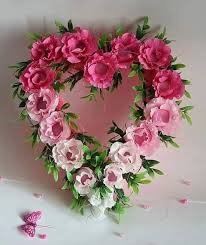 شكرا للإصغاء